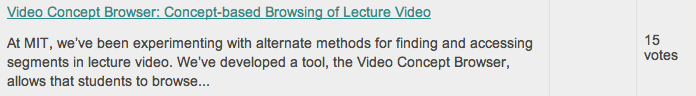 Video Concept Browser
Brandon Muramatsu, mura@mit.eduCole Shaw, cjshaw@mit.edu
MIT Office of Digital Learning
Cite as: Muramatsu, B. and Shaw, C. (2014, March). Video Concept Browser.
Matterhorn Unconference. Cambridge, MA. March 20, 2014.
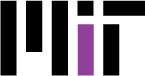 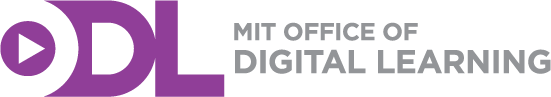 1
Unless otherwise specified this work is licensed under a Creative Commons Attribution 3.0 License.
[Speaker Notes: Cite as: Muramatsu, B. and Shaw, C. (2014, March). Video Concept Browser. Matterhorn Unconference. Cambridge, MA. March 20, 2014. 

Unless otherwise specified this work is licensed under a Creative Commons Attribution 3.0 License.]
Background
2011-2012 Set of Experiment in “Online Courses” and “Modularity”
Question:How can we make the lecture video more valuable?
Blackboard lectures 
Video production / post-production process
Delivery
In as “simple” / “low-impact” way as possible!
2
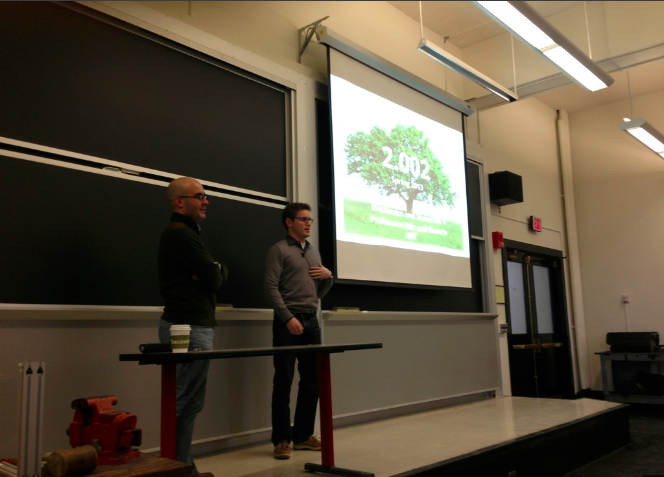 3
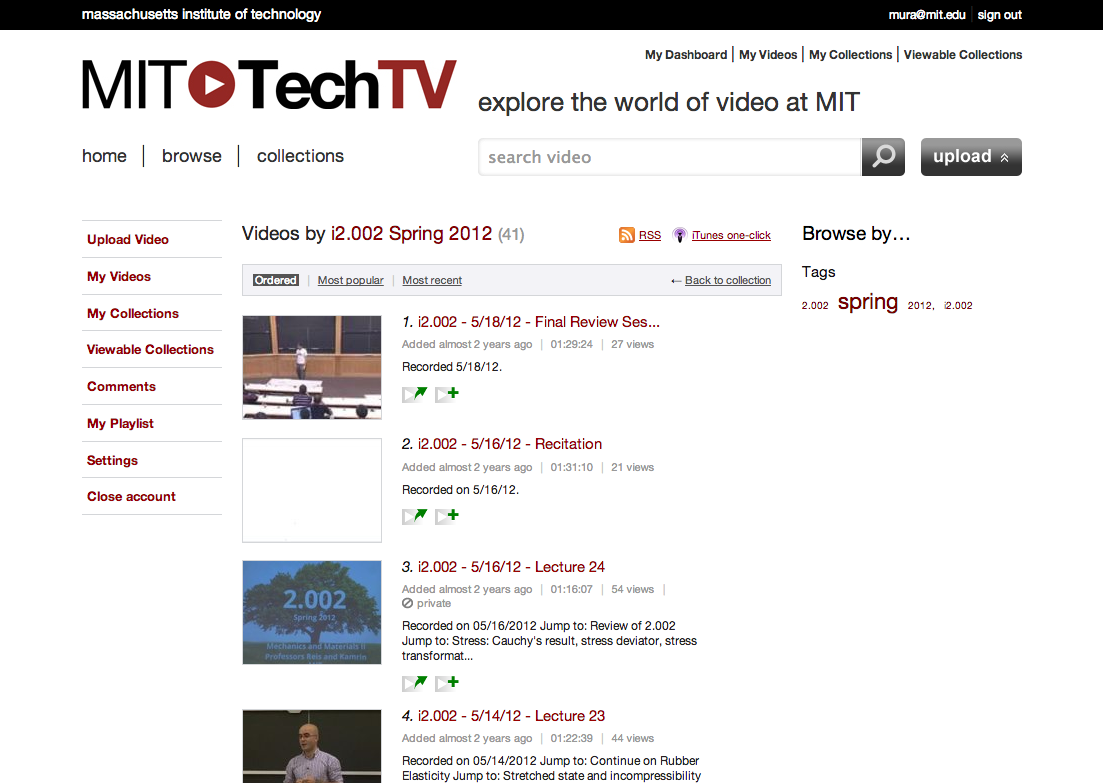 Version 1.0
4
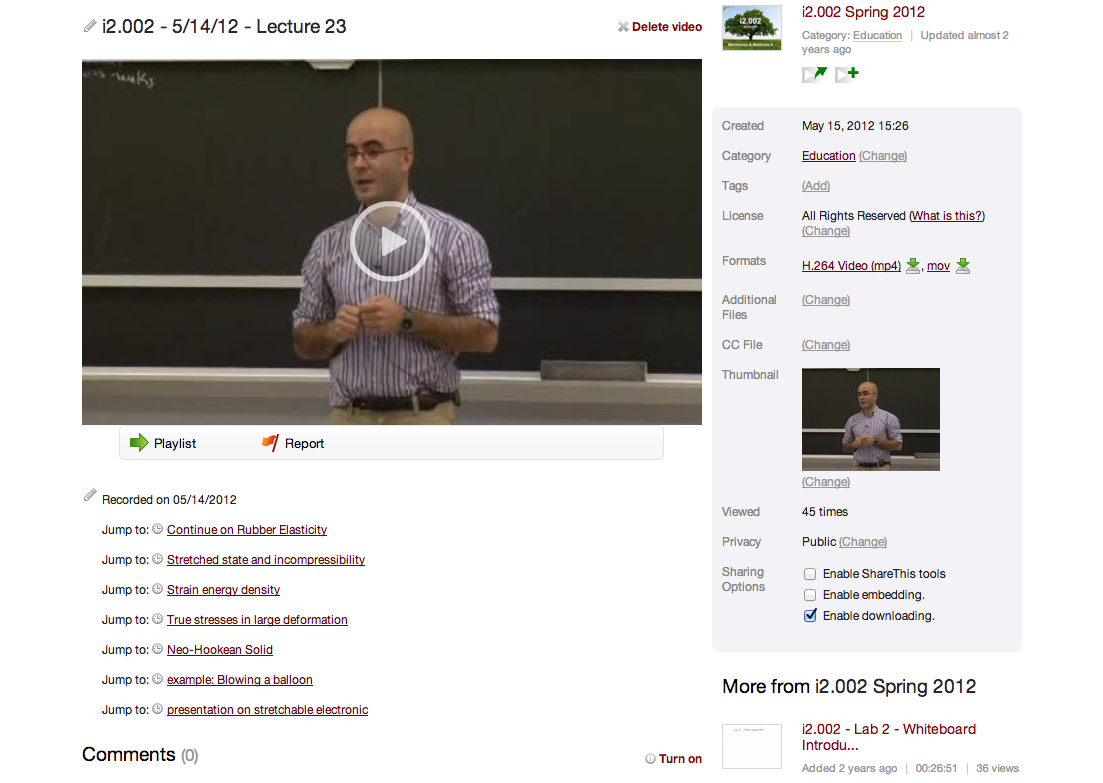 Version 1.0 Continued
5
Background (cont.)
Zero Extra Time
TA in Class Already
TA spends 5-10 minutes
Spreadsheet does the calculations
Cut and paste bookmarks into TechTV
6
What’s different today?
Custom Web App:		Video Concept Browser
(Slightly) More Automated Concept + Time upload
7
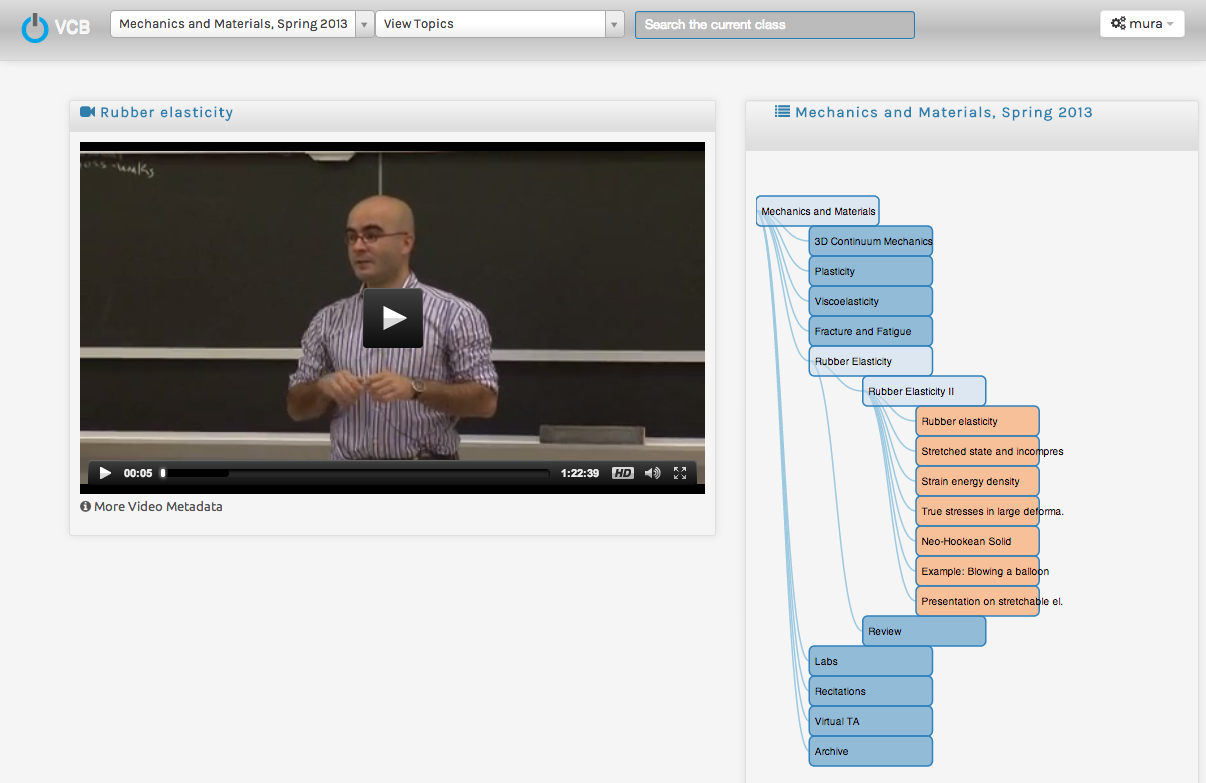 vcb.mit.edu
8